Hypothesis Testing
Testing Statistical Significance
Statistical Decision Making
Public managers are often faced with decisions about program effectiveness, personnel productivity, and procedural changes
Is Patty Roberts an effective supervisor?
If we redesign form 54b, will it result in faster processing times?
Is the Head Start program resulting in better reading scores for it’s participants?
When we change these questions into statements, we have made hypotheses
The head start program has resulted in higher reading scores for it’s participants
Statistical Decision Making
However, in research we don’t directly test our hypotheses
Instead we test the “negative” of the hypothesis
Our research hypothesis may be that the new speeding fines in Virginia are resulting in fewer highway fatalities
However, what we test is the statement “the new speeding fines in Virginia have NOT reduced highway fatalities”
This is called the Null Hypothesis
Why?
Statistical Decision Making
How do you “prove” something?
Can you “prove” anything?
Can you “fail” to prove something?
All we can do is triangulate on the truth by eliminating what, most likely, is not the truth.
Huh?
It’s all based on the concept of disconfirming evidence
Hypothesis testing relies on “disconfirming” evidence
An investigator does not directly assert that his/her data support the hypothesis
Instead, investigator states that evidence shows that the “null” hypothesis is probably false
Sherlock Holmes got it
“Eliminate the impossible, whatever remains, however improbable, is the truth.”
Examples of H1 and H0
H1: Some job training programs are more successful than other programs in placing trainees in permanent employment.
H0: All job training programs are equally likely to place trainees in permanent employment.
H1: Male planners earn higher salaries than female planners.
H0: Gender is not related to planners’ salaries.
H1: Dr. Schroeder is smarter than the average Virginia Tech Research Professor
H0: Dr. Schroeder is no smarter than the average Virginia Tech Research Professor (his intelligence is a random error)
Disconfirming example
We cannot “prove” that Dr. Schroeder is smarter than the average Virginia Tech Research Professor
What we can do is “reject” the null hypothesis – we can prove that Dr. Schroeder’s intelligence is “not” within the random error surrounding the scores of a random sample of other research professors – If H0 is not true, than there is more “evidence” that H1 might be true!
Importance of Stating the Hypothesis Correctly
The ability to state the null (H0) and research hypotheses (H1) correctly is essential
The statistical techniques used in significance testing will have little meaning if not stated correctly
Let’s practice making some research and null hypotheses:
Hypotheses Example 1
Six months after the local newspaper ran a weeklong series of articles on the Northlake, Virginia, Community Pride Center, the director wants to see whether the positive media coverage improved turnout at the center’s after school recreation programs, compared to turnout before the media coverage took place
H1
Media coverage increased turnout at the Community Pride Center
H0
Media coverage did not increase turnout at the Community Pride Center
Hypotheses Example 2
The head of the Alton, New York, Public Works Department has installed security cameras in the public yard in hopes of lowering the large number of illegal after hours dumping incidents. After 90 days, officials want to assess the impact this measure has had on the number of illegal dumping incidents.
H1
The Installation of security cameras has led to a decrease in the number of illegal dumping incidents
H0
The installation of security cameras has not led to a decrease in the number of illegal dumping incidents
Hypotheses Example 3
The principal of the Oaklawn Charter School claims that the “Oaklawn method” of mathematics instruction produces higher scores on standardized math skills tests compared to those of students in the district who are taught “the old math.”
H1
Math scores at Oaklawn are higher than those at other schools in the district.
H0
Math scores at Oaklawn are not higher than those at other schools in the district
Testing Hypotheses
Now that we have the idea about how to state research and null hypotheses, we can start looking at the statistical techniques used to test them
Three situations you will be in when needing to test your hypotheses
Population Parameter vs. Population Parameter
Sample Statistic vs. Population Parameter
Sample Statistic vs. Sample Statistic
The Hypothesis Testing System
State the research and null hypotheses
H1 – Research Hypothesis
H0 – Null Hypothesis
Select an alpha level - 
% willing to incorrectly reject the null hypothesis
Select and compute a test statistic
Chi-Squared
T-test
Accept or reject the null hypothesis
Make a decision
Type I vs. Type II errors
These are the mirror of each other – one goes up, the other goes down
If you increase your sample size, both go down, but the relationship between them remains the same
Type I error: rejecting a true Null Hypothesis
Finding that Dr. Schroeder IS more intelligent (when in fact he is not)!
Type II error: not rejecting a false Null Hypothesis
Finding that Dr. Schroeder’s intelligence is no different than the average (when in fact he is MUCH smarter)!
Why do we call it “not rejecting” or “failing to reject” the null hypothesis? Why don’t we just “accept” the null hypothesis or find the null hypothesis to be “true”?
Which type of error is it generally worse to make?
Type I (finding false evidence that your hypothesis may be true, as opposed to failing to find more evidence – can always try again: more subjects, different alpha level, etc.)
Selecting an alpha level ()
alpha, what is it? - the probability that you will make a Type I error
.05 means 5% chance of committing error
.01 means 1%, etc.
Alpha, what’s it for? – used with test statistic to determine “threshold” a score must be above in order to be accepted as “non-random”
Chosen prior to begging analysis, why?
Because, depends on practical consequences of committing Type I or II error, NOT on what the data collected shows – need to think this through first!
How SURE do you need to be?
Social scientists routinely use .05 for alpha
In managerial situations, however, that may be two big
How SURE do you need to be?
A rape crisis center may decide that the probability that one staff member cannot handle all the possible rape calls in a single day is .05
This means, however, that 1 day in 20, or once every three weeks, the rape crisis center will fail to meet a crisis
In this situation, you might instead pick .001 (which comes out to about one failure every three years)
How SURE do you need to be?
A police department. On the other hand, may be able to accept a .05 probability that one of its cars may be out of service
But the fire department may require a probability of .0001 that a fire hose will fail to operate (1 in 10,000 chance)
Selecting a Test Statistic
Most commonly used in social sciences: chi-square and t-test
Which one to use? Depends on “level” of data being investigated.	
chi-square: for nominal level data predicting nominal level data (usually in contingency tables)
e.g. type of training program [a nominal category] vs. working status [another nominal category] – see Table 12.3
t-test: for nominal level data predicting interval level data
e.g. gender [a nominal level category] determining salary [an interval level category]
Testing Hypotheses with Population ParametersParameter vs. Parameter
If you have access to the population parameters, then hypothesis testing is pretty easy
It’s like deciding whom should start at center if Shaquille O’Neal plays for your team
Testing Hypotheses with Population ParametersParameter vs. Parameter
Suppose Jerry Green, the governor of a large eastern state, wants to know whether a former governor’s executive reorganization has had any impact on the state’s expenditures
After some thought, he postulates the following
H1: State expenditures decreased after the executive reorganization, compared with the state budget’s long-run growth rate
H0: State expenditures did not decrease after the executive reorganization, compared with the state budget’s long-run growth rate
Testing Hypotheses with Population ParametersParameter vs. Parameter
A management review shows that the state’s expenditure grew at a rate of 10.7% per year before the reorganization and 10.4% after the reorganization
What do these figures say about the null hypothesis?
Because 10.4% is less than 10.7%, we REJECT the NULL hypothesis
We conclude that the growth rate in state expenditures declined after the reorganization
Testing Hypotheses with Population ParametersParameter vs. Parameter
Is a 0.3% decrease in the growth rate of expenditures significant?
Of course! These are population parameters which means the “probability” that the difference between the two conditions is real is 100%!
Is this statistically significant difference trivial?
Probably
We could have made the hypothesis more specific – “…expenditures decreased by more than 5%...”
Testing Hypotheses with Population ParametersParameter vs. Parameter
Don’t really have to use the hypothesis testing system in this scenario
No need for an alpha or statistical test (we are not dealing with statistics, we are dealing only with parameters)
Only when we add unknowns into the mix via sampling do we need to resort to statistical tests
You DO, however, need to take care to state logical hypotheses
Testing Hypotheses with SamplesStatistic vs. Parameter
Referred to as “One-Sample” tests
Comparing one sample to a known population
“What’s the likelihood that the mean I just obtained from my sample is representative of the population as a whole?”
I already know the population of M&M handfuls for the class, so, how well does the mean of a specific sample of four handfuls represent the population?
Testing Hypotheses with SamplesStatistic vs. Parameter – 1 Sample Chi Square
The One Sample Chi-Square
The Chi-square test used with one sample is described as a "goodness of fit" test. It can help you decide whether a distribution of frequencies for a variable in a sample is representative of, or "fits", a specified population distribution. For example, you can use this test to decide whether your data are approximately normal or not.
Testing Hypotheses with SamplesStatistic vs. Parameter – 1 Sample Chi Square
Suppose the relative frequencies of marital status for the population of adult American females under 40 years of age are as follows:
Testing Hypotheses with SamplesStatistic vs. Parameter – 1 Sample Chi Square
Then suppose an investigator wanted to know whether a particular sample of 200 adult females under age 40 was drawn from a population that is representative of the general population

By applying the procedures of Chi Square and the steps of hypothesis testing, we can decide whether the sample distribution is close enough to the population distribution to be considered representative of it.
Testing Hypotheses with SamplesStatistic vs. Parameter – 1 Sample Chi Square
State the Research and Null Hypotheses
H1: The sample does not represent the population distribution 
H0: The sample does represent the population distribution
Why is H1 stated “negatively”? 
What does Chi-Square show us?
Testing Hypotheses with SamplesStatistic vs. Parameter – 1 Sample Chi Square
Select an “alpha” level
How willing are we to make a mistake and say that the sample IS representative of the population when it actually isn’t?
Really depends on why you are getting the sample in the first place, but let’s assume 5% for now
Stated another way we’d say there is a probability of .05 that we will mistakenly accept the research hypothesis
Testing Hypotheses with SamplesStatistic vs. Parameter – 1 Sample Chi Square
Select and Compute a Test Statistic
In this case we are dealing with what “level” of data?
Nominal
Chi Square is selected
Testing Hypotheses with SamplesStatistic vs. Parameter – 1 Sample Chi Square
We calculate Expected frequencies for each of the cells in our sample distribution
If in our general population, 55% of such women are married then we would expect 55% of 200  = 110 in our sample to be married
Single women would be 21% of 200 = 42
Separated 9% of 200 = 18
Divorced = 12% of 200 = 24
Widowed 3% of 200 = 6
We then get the difference between each Expected and each Observed, square this, and then divide this result by the Expected.
Testing Hypotheses with SamplesStatistic vs. Parameter – 1 Sample Chi Square
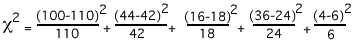 =0.91 + 0.10 + 0.22 + 6.00 + 0.67

=7.90
Testing Hypotheses with SamplesStatistic vs. Parameter – 1 Sample Chi Square
Reject or Accept the Null Hypothesis
You then refer to your  X2 table under the 0.05 heading with df = C-1 = 4
You find a critical value of 9.49
Is our calculated value of 7.9 significant?
No, so do we accept or reject the null hypothesis?
Accept H0 – what does that mean?
Testing Hypotheses with SamplesStatistic vs. Parameter – 1 Sample t-test
The One-Sample t Test
A professor wants to know if her introductory statistics class has a good grasp of basic math
Six students are chosen at random from the class and given a math proficiency test
The professor wants the class to be able to score at least 70 on the test
The six students get scores of 62, 92, 75, 68, 83, and 95
Can the professor be at least 90 percent certain that the mean score for the class on the test would be at least 70?
Testing Hypotheses with SamplesStatistic vs. Parameter – 1 Sample t-test
State your research and null hypotheses
H1: μ ≥ 70 
H0: μ < 70
Testing Hypotheses with SamplesStatistic vs. Parameter – 1 Sample t-test
Select and Compute Statistic
Dealing with Interval/Ratio level data
Select t-test
Testing Hypotheses with SamplesStatistic vs. Parameter – 1 Sample t-test
To test the hypothesis, the computed t-value of 1.71 will be compared to the critical value in the t-table.
Testing Hypotheses with SamplesStatistic vs. Parameter – 1 Sample t-test
Accept or Reject the Null Hypothesis
A 90 percent confidence level is equivalent to an alpha level of .10 
The number of degrees of freedom for the problem is 6 – 1 = 5
The value in the t-table for t10,5 is 1.476
Because the computed t-value of 1.71 is larger than the critical value in the table, the null hypothesis can be rejected, and the professor can be 90 percent certain that the class mean on the math test would be at least 70
t vs. z
Note that the formula for the one-sample t-test for a population mean is the same as the z-test, except that the t-test substitutes the sample standard deviation s for the population standard deviation σ and takes critical values from the t-distribution instead of the z-distribution. The t-distribution is particularly useful for tests with small samples ( n < 30)
Could use either distribution to test your hypothesis about n=30
Testing Hypotheses with SamplesStatistic vs. Parameter – 1 Sample t-test
“Two-Tail” Example
Used when you don’t care if something is more or less than – just “different” than
A Little League baseball coach wants to know if his team is representative of other teams in scoring runs
Nationally, the average number of runs scored by a Little League team in a game is 5.7
He chooses five games at random in which his team scored 5 9, 4, 11, and 8 runs. Is it likely that his team's scores could have come from the national distribution?
Testing Hypotheses with SamplesStatistic vs. Parameter – 1 Sample t-test
State Research and Null Hypotheses
H1: μ ≠ 5.7 
H0: μ = 5.7 

Select alpha
Alpha: .05
Testing Hypotheses with SamplesStatistic vs. Parameter – 1 Sample t-test
Calculate t
Testing Hypotheses with SamplesStatistic vs. Parameter – 1 Sample t-test
Now, look up the critical value from the t-table
The degrees of freedom is 5 – 1 = 4. The overall alpha level is .05
But because this is a two-tailed test, the alpha level must be divided by two, which yields .025
This means .025 on either end vs .05 on one end
The tabled value for t.025,4 is 2.776
Testing Hypotheses with SamplesStatistic vs. Parameter – 1 Sample t-test
In a two-tailed hypothesis, you have to consider BOTH ends, not just one
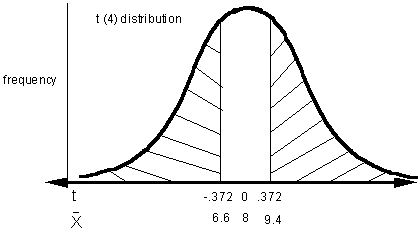 Testing Hypotheses with SamplesStatistic vs. Parameter – 1 Sample t-test
t must be EITHER more than the positive critical value or less than the negative critical value (±2.776)
The computed t of 1.32 is not smaller than -2.776 or more than +2.776
You cannot reject the null hypothesis that the mean of this team is equal to the population mean
The coach can conclude that his team fits in with the national distribution on runs scored.
Confidence interval for population mean using t
This is exactly the same as when dealing with z!
Remember ± 1.96 x s.e.? The 1.96 was the z-score
Now we are just using t x s.e.
Confidence interval for population mean using t
Using the previous example, what is a 95 percent confidence interval for runs scored per team per game? 

First, determine the t-value. A 95 percent confidence level is equivalent to an alpha level of .05

Half of .05 is .025  (Why Half?)

The t-value corresponding to an area of .025 at either end of the t-distribution for 4 degrees of freedom ( t.025,4) is 2.776.
Testing Hypotheses with SamplesStatistic vs. Parameter – 1 Sample t-test
In-Class Exercise
Testing Hypotheses with SamplesStatistic vs. Statistic
Used to test hypotheses that two groups have statistically different means
(two-tailed [non-directional])
H1: Men make a different salary than women
H0: Men and women make the same

Or, tests hypotheses that one group’s mean is higher than the other group’s mean 
(one-tailed [directional])
H1: Men make more than women
H0: Men make the same or less than women
Testing Hypotheses with SamplesStatistic vs. Statistic – Chi Square
You’ve already done this previously when you were calculating chi square for contingency tables!
Now, you are just adding on the proper way to hypothesize
Because chi square looks for the existence of a relationship based on the “difference” between observed and expected, your null hypothesis is always that there is “no difference”
Previous Example
CHI-SQUARE!
Previous Example
H1: Hierarchy is Related to Competence
H0: Hierarchy is not related to Competence

If Chi Square is Higher than the critical value, you reject the null hypothesis and accept the research hypothesis
Testing Hypotheses with Samples Statistic vs. Statistic – t-test for two sample means
Tests whether the means of two groups are statistically different from each other

Let’s look at some graphs so we may visually understand what it is we are looking at
Statistical Analysis
Statistical Analysis
Control
group
mean
Statistical Analysis
Control
group
mean
Treatment
group
mean
Statistical Analysis
Control
group
mean
Treatment
group
mean
Is there a difference?
What Does Difference Mean?
What Does Difference Mean?
Medium
variability
What Does Difference Mean?
Medium
variability
High
variability
What Does Difference Mean?
Medium
variability
High
variability
Low
variability
What Does Difference Mean?
The mean difference
is the same for all
three cases.
Medium
variability
High
variability
Low
variability
What Does Difference Mean?
Medium
variability
High
variability
Which one shows
the greatest
difference?
Low
variability
What Does Difference Mean?
A statistical difference is a function of the difference between means relative to the variability.
A small difference between means with large variability could be due to chance.
Which one shows
the greatest
difference?
Low
variability
What Do We Estimate?
Low
variability
What Do We Estimate?
Signal
Noise
Low
variability
What Do We Estimate?
Signal
Difference between group means
=
Noise
Low
variability
What Do We Estimate?
Signal
Difference between group means
Difference between group means
=
Noise
Variability of groups
Variability of groups
Low
variability
What Do We Estimate?
Signal
Difference between group means
Difference between group means
Difference between group means
Difference between group means
Difference between group means
Difference between group means
=
Noise
Variability of groups
Variability of groups
Variability of groups
Variability of groups
Variability of groups
Variability of groups
_
_
_
_
_
_
_
_
_
XT - XC
_
_
_
_
_
=
SE(XT - XC)
Low
variability
What Do We Estimate?
Signal
Difference between group means
Difference between group means
=
Noise
Variability of groups
Variability of groups
_
_
_
_
_
_
_
_
XT - XC
_
_
_
_
_
=
SE(XT - XC)
=
t-value
Low
variability
Testing Hypotheses with Samples Statistic vs. Statistic – t-test for two sample means
The Ware County librarian wants to increase circulation from the Ware County bookmobiles
The librarian thins that poster ads in areas where the book mobiles stop will attract more browsers and increase circulation
To test this idea, the librarian sets up an experiment
Testing Hypotheses with Samples Statistic vs. Statistic – t-test for two sample means
Ten bookmobile routes are selected at random
On those routes, poster ads are posted with bookmobile information
Ten other bookmobile routes are selected at random
On those routes, no advertising is done
Testing Hypotheses with Samples Statistic vs. Statistic – t-test for two sample means
Step 1 - Hypotheses
The null hypothesis is that the mean circulation of the experimental group is not higher than the mean circulation of the control group
The research hypothesis is that the mean circulation of the experimental group is higher than the mean circulation of the control group
Step 2 – Alpha
.05
Testing Hypotheses with Samples Statistic vs. Statistic – t-test for two sample means
The following data is obtained:
Testing Hypotheses with Samples Statistic vs. Statistic – t-test for two sample means
STEP 3
Calculate the s.e. for each group
125/sqrt(10)
=39.5
115/sqrt(10)
=36.4
Testing Hypotheses with Samples Statistic vs. Statistic – t-test for two sample means
STEP 4
Create a “pooled” standard error
Testing Hypotheses with Samples Statistic vs. Statistic – t-test for two sample means
STEP 5
Subtract the mean of the second group from the first
Then divide by the pooled error
Testing Hypotheses with Samples Statistic vs. Statistic – t-test for two sample means
STEP 6
Degrees of Freedom equals n1 + n2 – 2
10 + 10 – 2 = 18
Testing Hypotheses with SamplesStatistic vs. Statistic – t-test for two sample means
STEP 7
Look it up and accept or reject the null hypothesis
Critical value for 18df at the .05 level of significance is 1.734
We did not meet that value and, therefore, fail to reject the null hypothesis
We can’t say that the advertising increased book circulation
Testing Hypotheses with Samples Statistic vs. Statistic – t-test for two sample means
What if we wanted to just see if advertising had any effect?
What values would we be comparing then?
t would have to be outside the range of ±2.10
How did we get that?
Testing Hypotheses with Samples Statistic vs. Statistic – t-test for two sample means
In-Class Exercise
Testing Hypotheses with SamplesStatistic vs. Statistic – t-test for proportions
Because we can figure out standard errors for proportions (like we did last 2 weeks), we can use a t-test to also compare two groups’ proportions
The formulas are the same, the only difference is the calculation of the standard deviation from the proportions
Testing Hypotheses with SamplesStatistic vs. Statistic – t-test for proportions
If you’re trying to see if there is a statistical difference between two groups on whether or not they support an amendment to the state constitution, it would look like this
Once you have the standard deviation, you do everything the same as when comparing means
Testing Hypotheses with SamplesStatistic vs. Statistic – t-test for proportions
In-Class Worksheet
Homework
Write 2 scenarios and analyses (make them PA relevant), one for a comparison of sample means, another for a comparison of sample proportions
Make up the problem descriptions and data
Emailed to me by Halloween Midnight
No class Halloween night